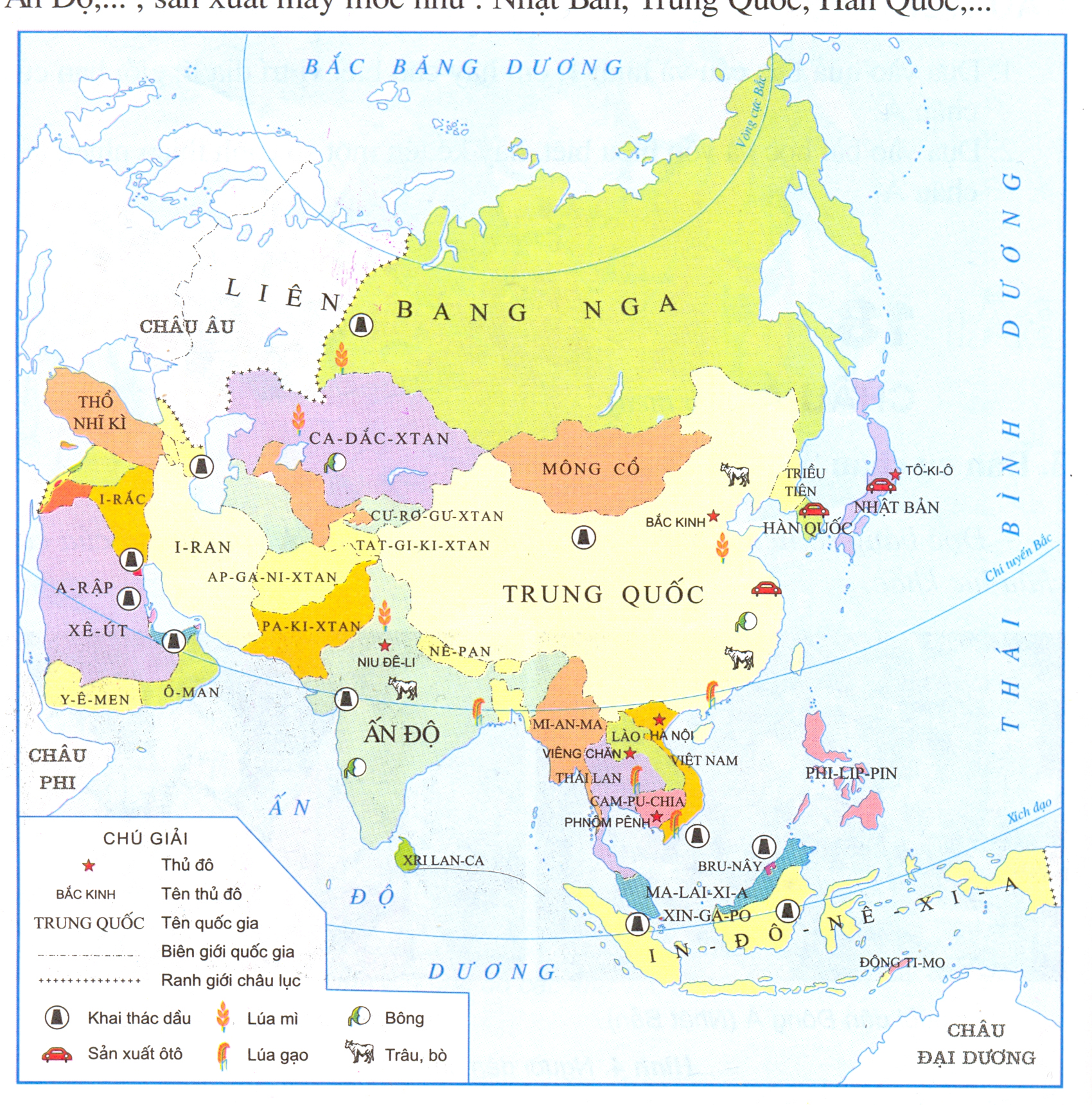 ĐỊA LÝ
Bài 19:  Các nước láng giềng của Việt Nam
ĐỊA LÍ
1, Cam - pu – chia
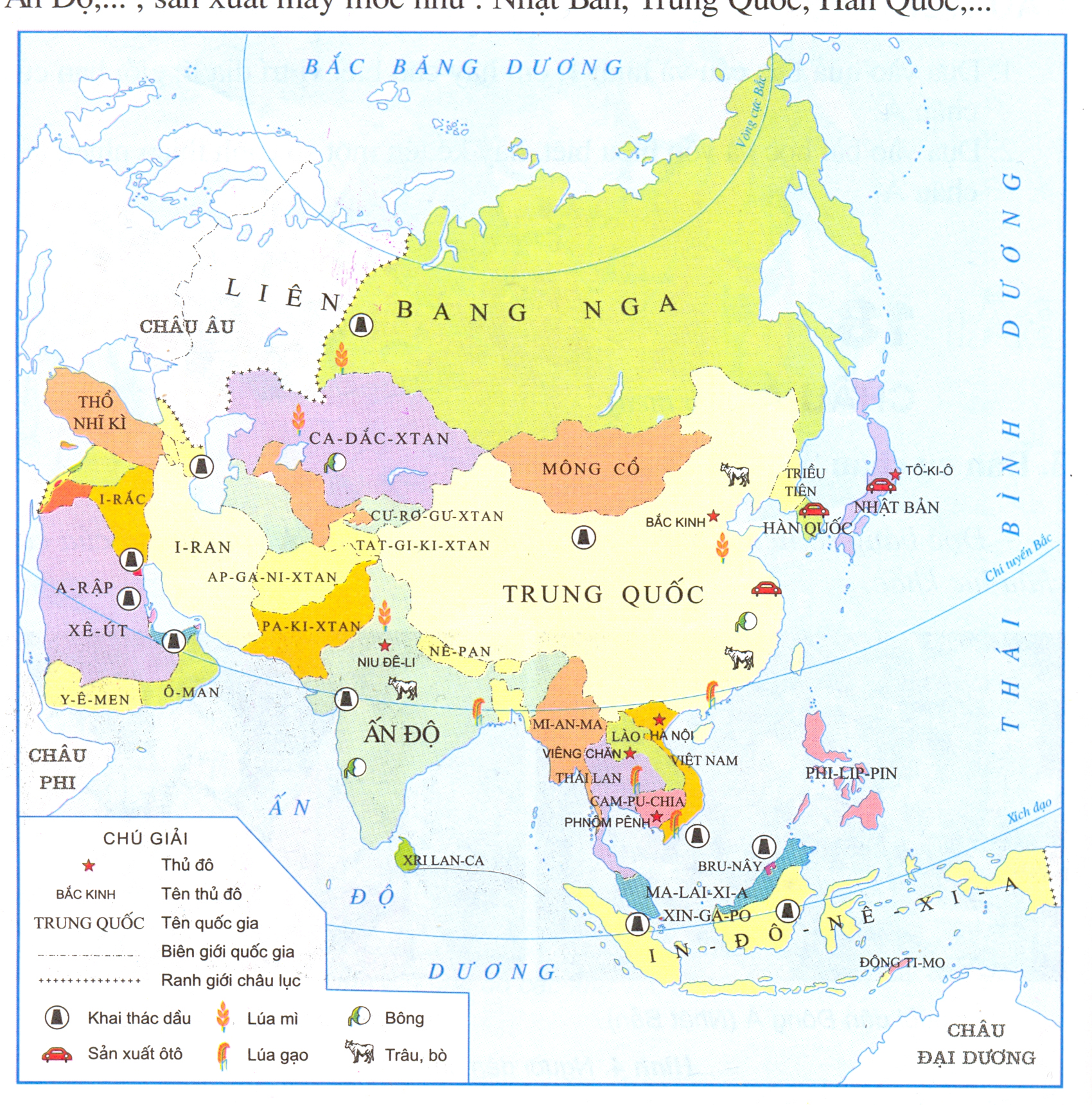 ĐỊA LÝ
1, Cam - pu – chia
1 . Cam-pu-chia nằm ở khu vực nào của châu Á? Giáp với những nước nào? Tên thủ đô là gì ?
2. Nêu đặc điểm cơ bản về địa hình của Cam-pu-chia ?
3. Hoạt động kinh tế chính của Cam-pu-chia là gì ?
ĐỊA LÝ
1, Cam - pu – chia
+ Cam-pu-chia nằm ở khu vực Đông Nam á, giáp với: Việt Nam,  Lào, Thái Lan và giáp biển . Thủ đô là Phnôm- pênh. 
 +  Địa hình :chủ yếu là đồng bằng dạng lòng chảo trũng 
 +  Các ngành sản xuất chính trồng lúa gạo,  cao su, hồ tiêu, làm đường thốt nốt và đánh bắt cá .
2. Lào
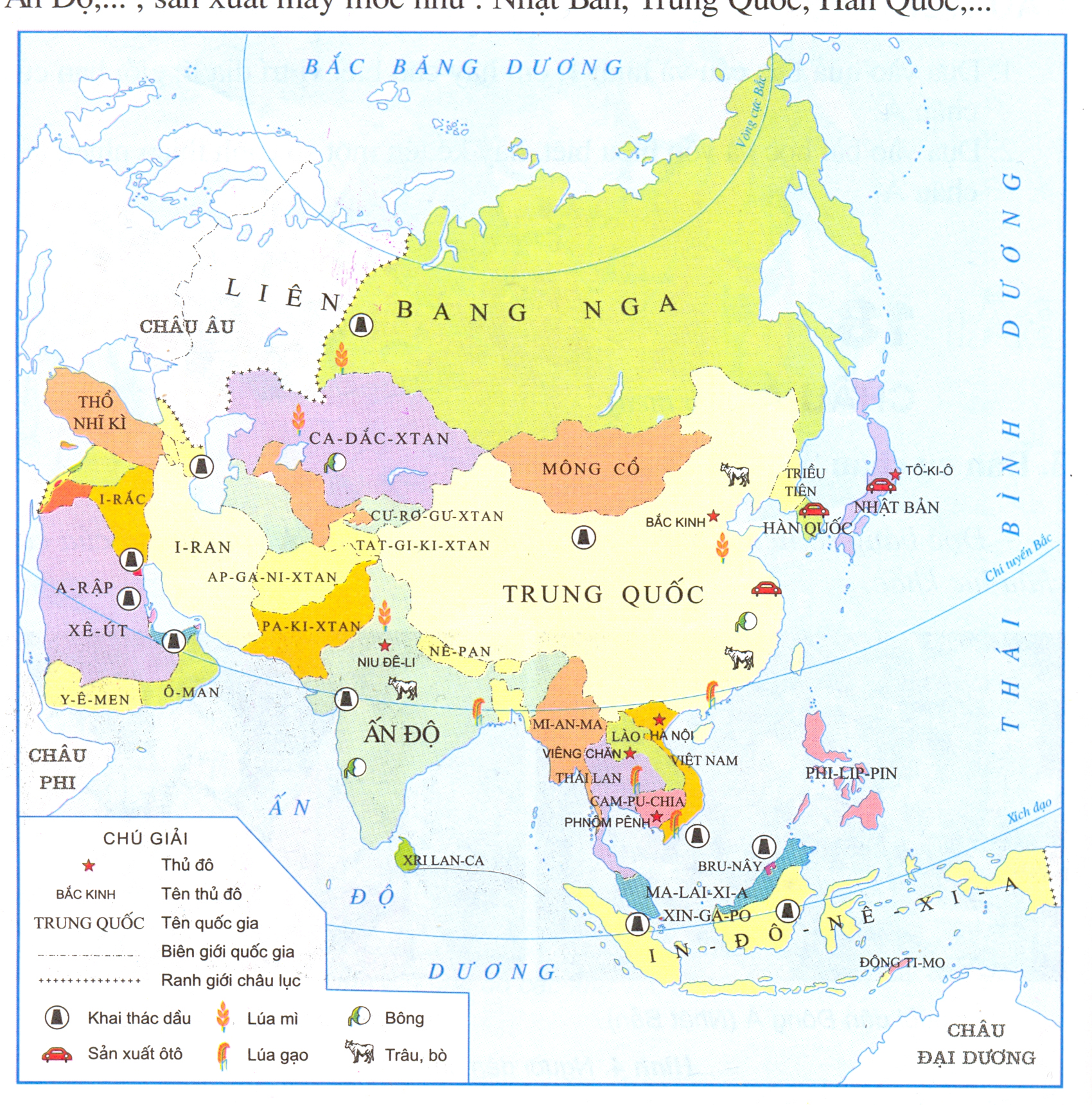 ĐỊA LÝ
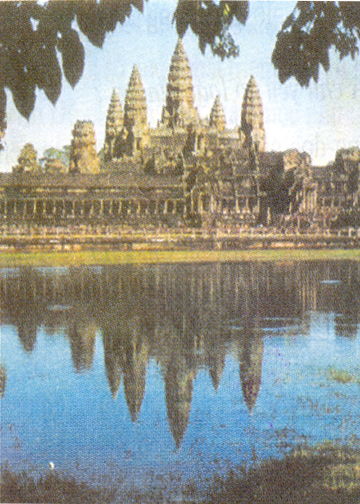 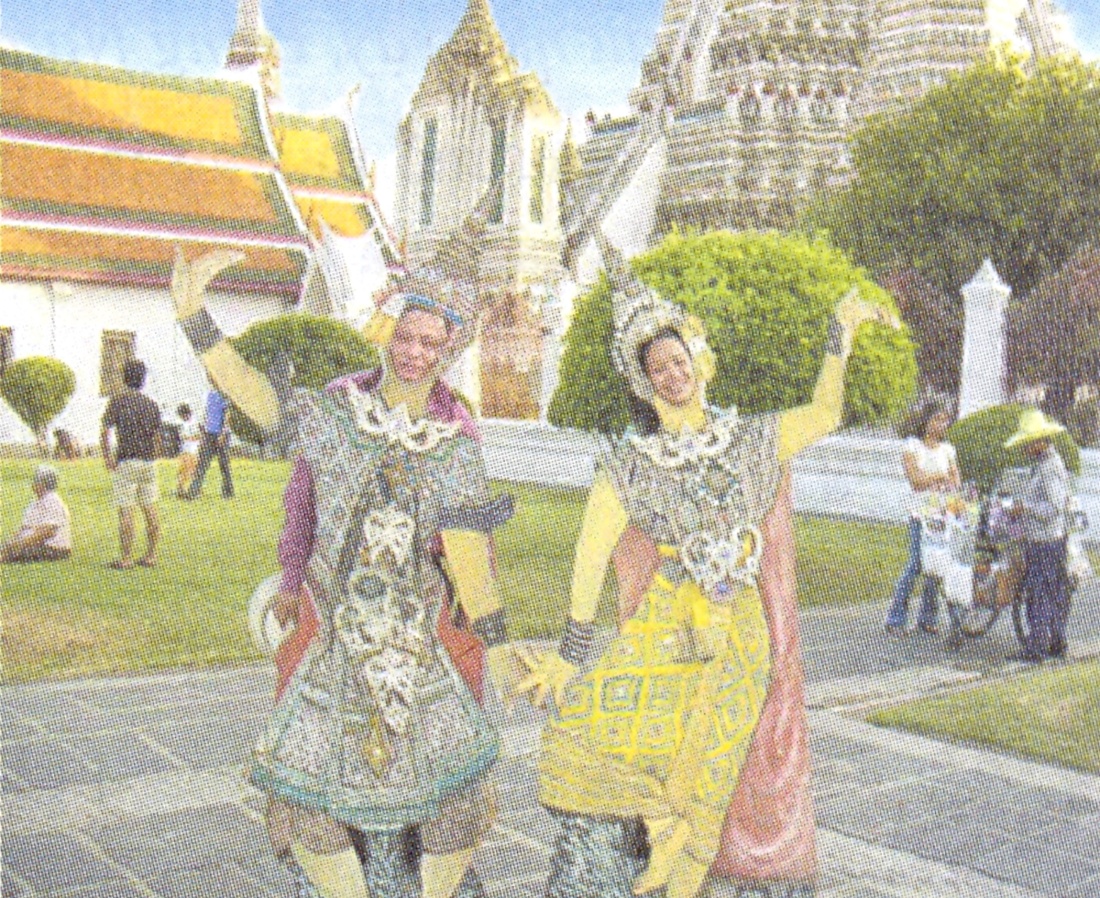 Luông Pha- băng (Lào)
Đền ăng-co Vát(Cam-pu-chia)
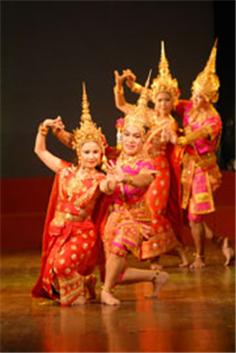 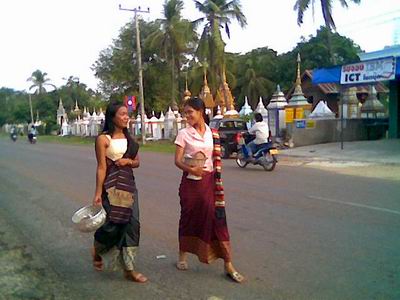 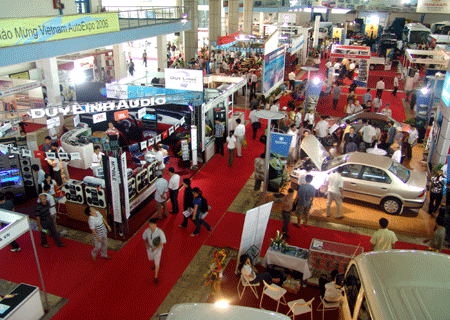 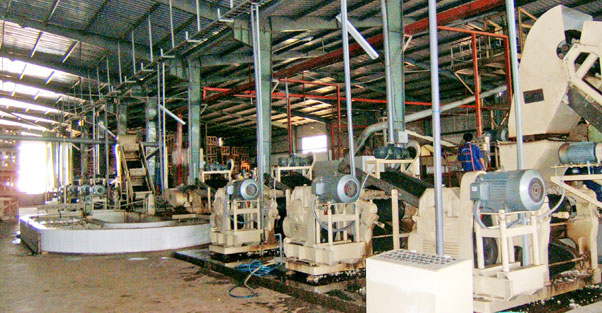 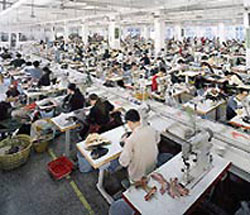 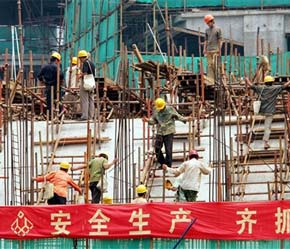 3. Trung Quốc
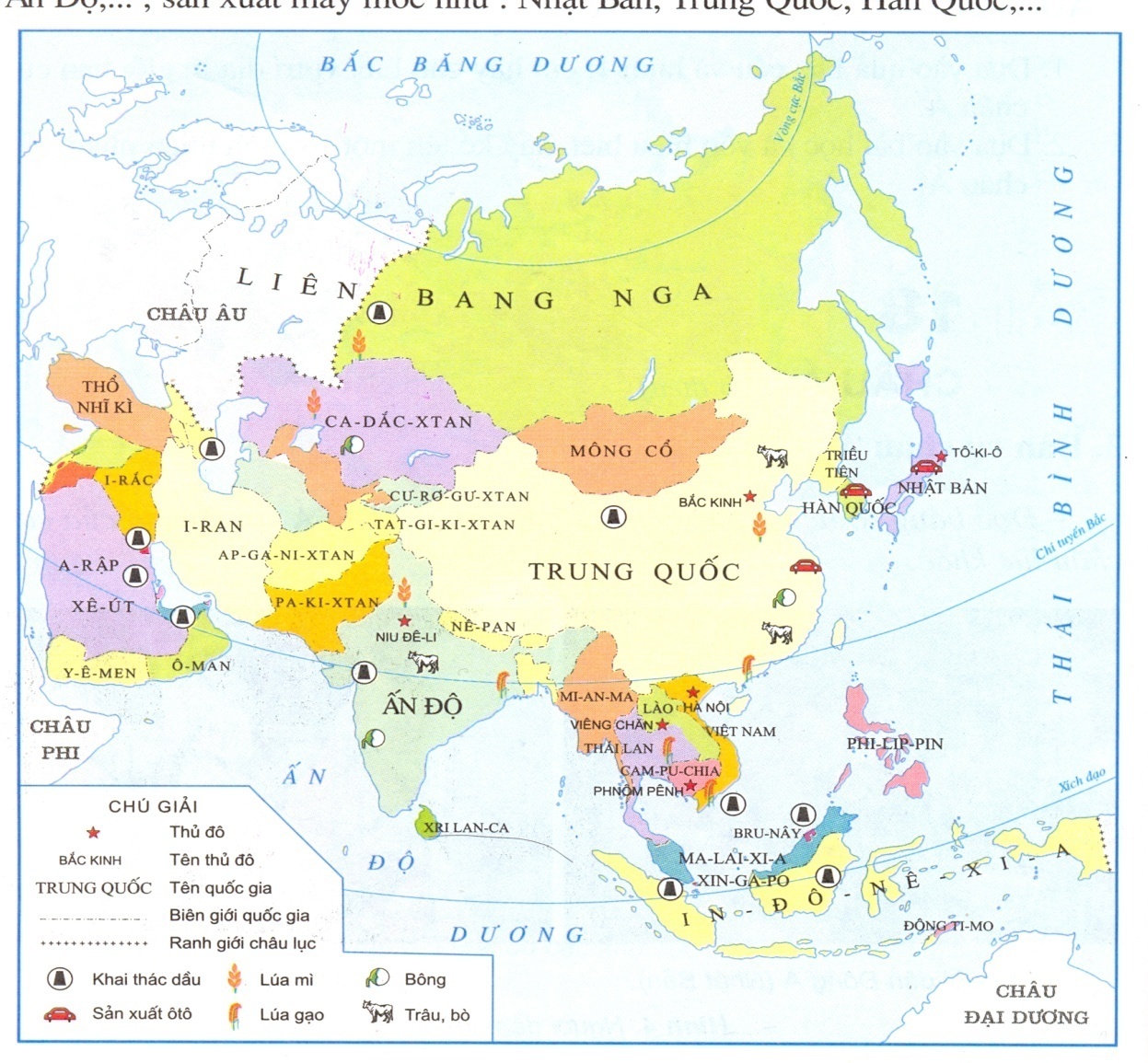 ĐỊA LÝ
Trung Quốc thuộc khu vực nào của châu Á ? Tên thủ đô   là gì?
Trung Quốc nằm ở Đông Á. Thủ đô là Bắc Kinh, là nước láng giềng của Việt Nam.
Trung Quốc có diện tích lớn nhất và số dân đông nhất thế giới
Trung Quốc có nền kinh tế phát triển như thế nào ?
ĐỊA LÝ
Trung Quốc có nhiều ngành kinh tế phát triển lâu đời như nông nghiệp hàng thủ công .
Ngày nay Trung Quốc đang trở thành một nược công nghiệp có nền kinh tế phát triển nhanh và mạnh nhất Thế giới.
3. Trung Quốc
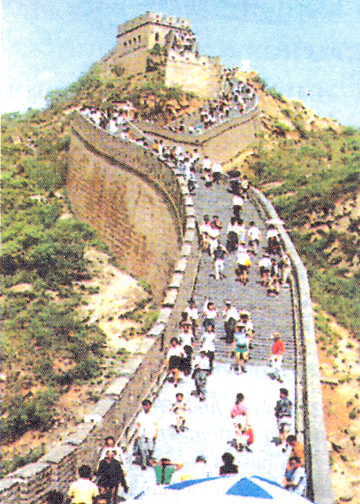 Một đoạn Vạn lí Trường Thành (Trung Quốc)
Ghi bài:
Các nước láng giềng của Việt Nam
- Vị trí		- Địa hình
- Thủ đô		- Kinh tế
ĐỊA LÝ
Trung Quốc có số dân đông nhất thế giới, nền kinh tế đang phát triển mạnh với nhiều ngành công nghiệp hiện đại .
 Lào, Cam-pu-chia là những nước nông nghiệp ,bước đầu phát triển công nghiệp .
Mở rộng:
Hãy cùng nhau nêu ra một số biện pháp bảo vệ môi trường mà con có thể thực hiện được: